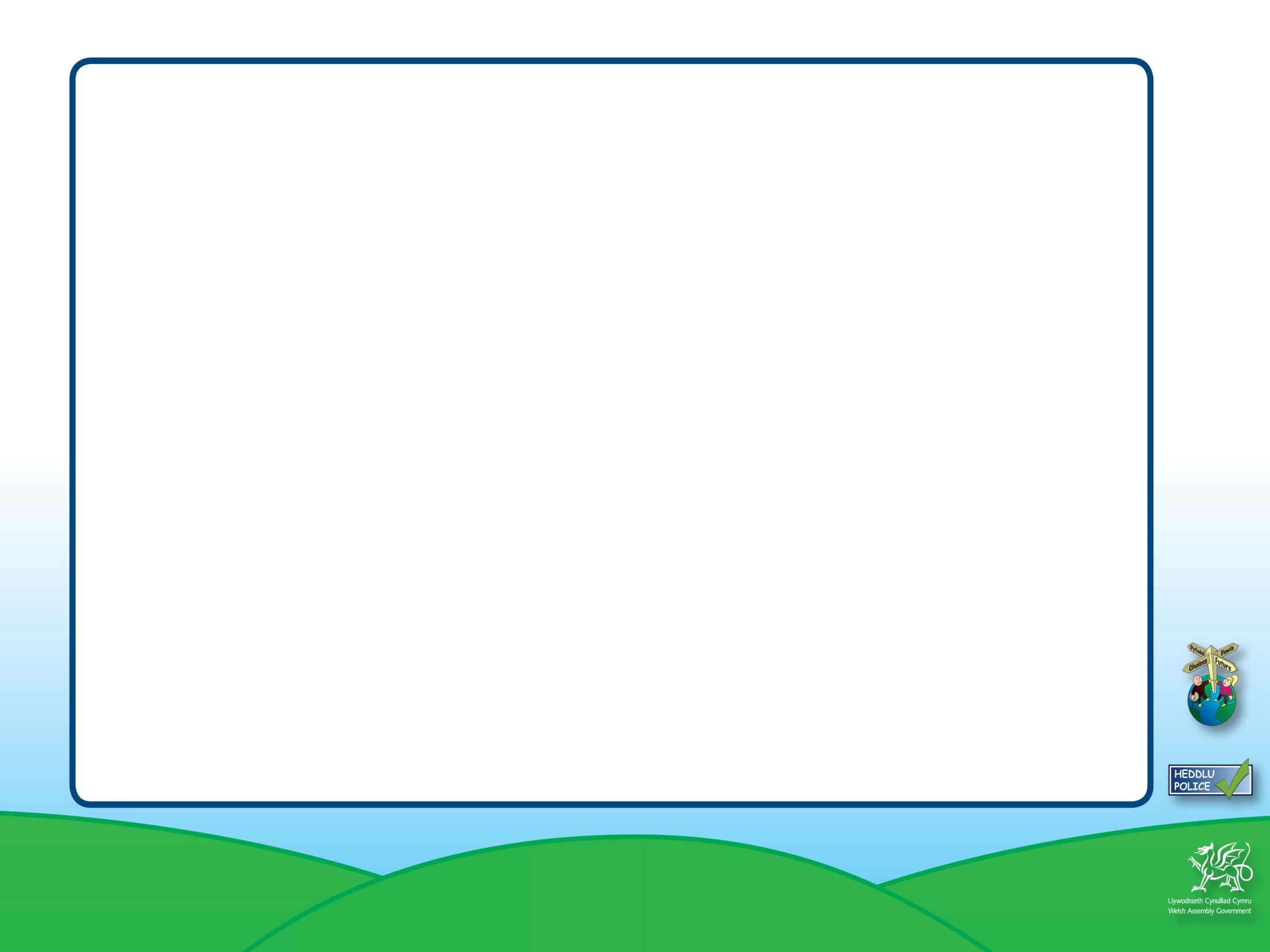 All Wales School Liaison Core Programme Legal or Illegal? Quiz
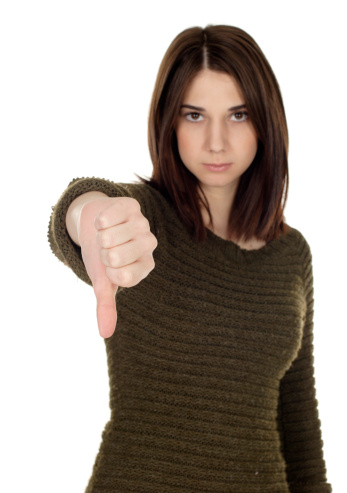 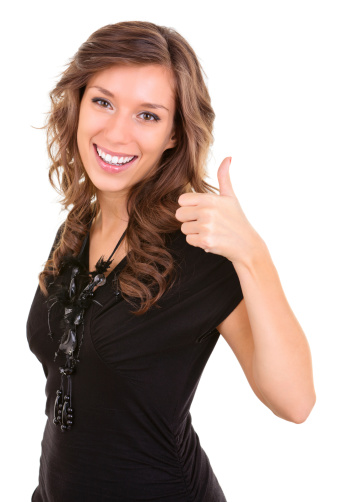 Resource 13a
[Speaker Notes: The following activity aims to find out what pupils know about sex and the law. You may ask pupils to work in pairs and in respond to  each question by holding up a legal or illegal card.]
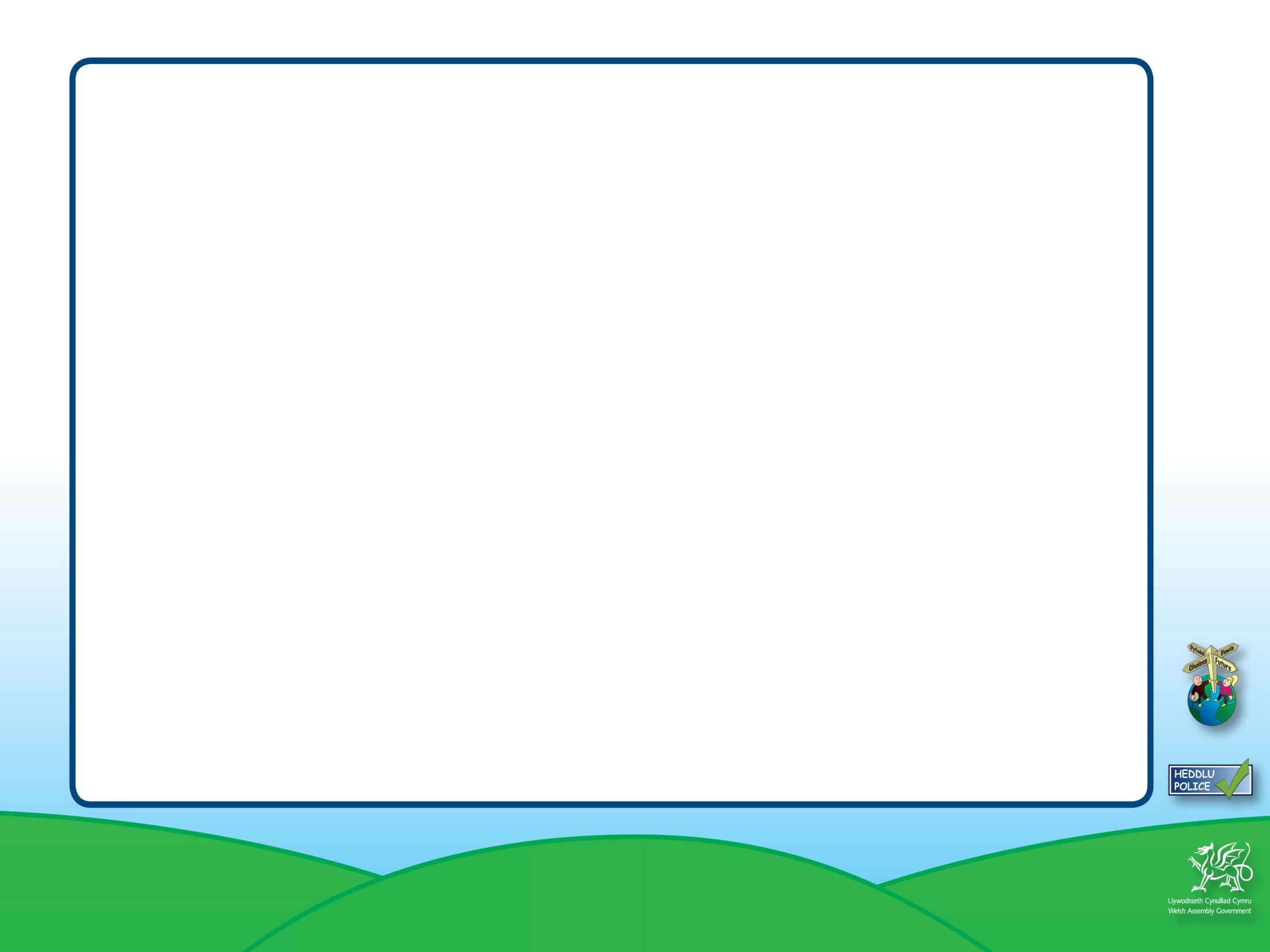 Legal or illegal?
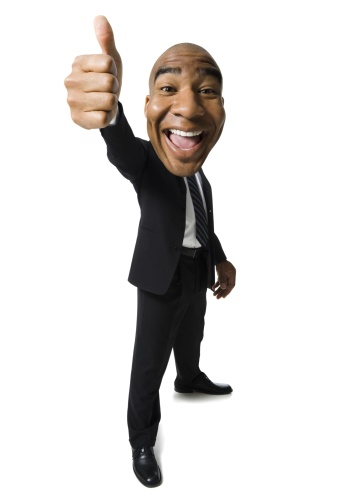 Two 15 year olds kissing at a party.
Legal
[Speaker Notes: Providing the kissing is consensual between the 15 year olds then an offence will not have taken place. It is important to establish even if only kissing is taking place that your partner is happy for this to happen. If kissing is forced upon another person then in law a sexual assault may be seen to have occurred.]
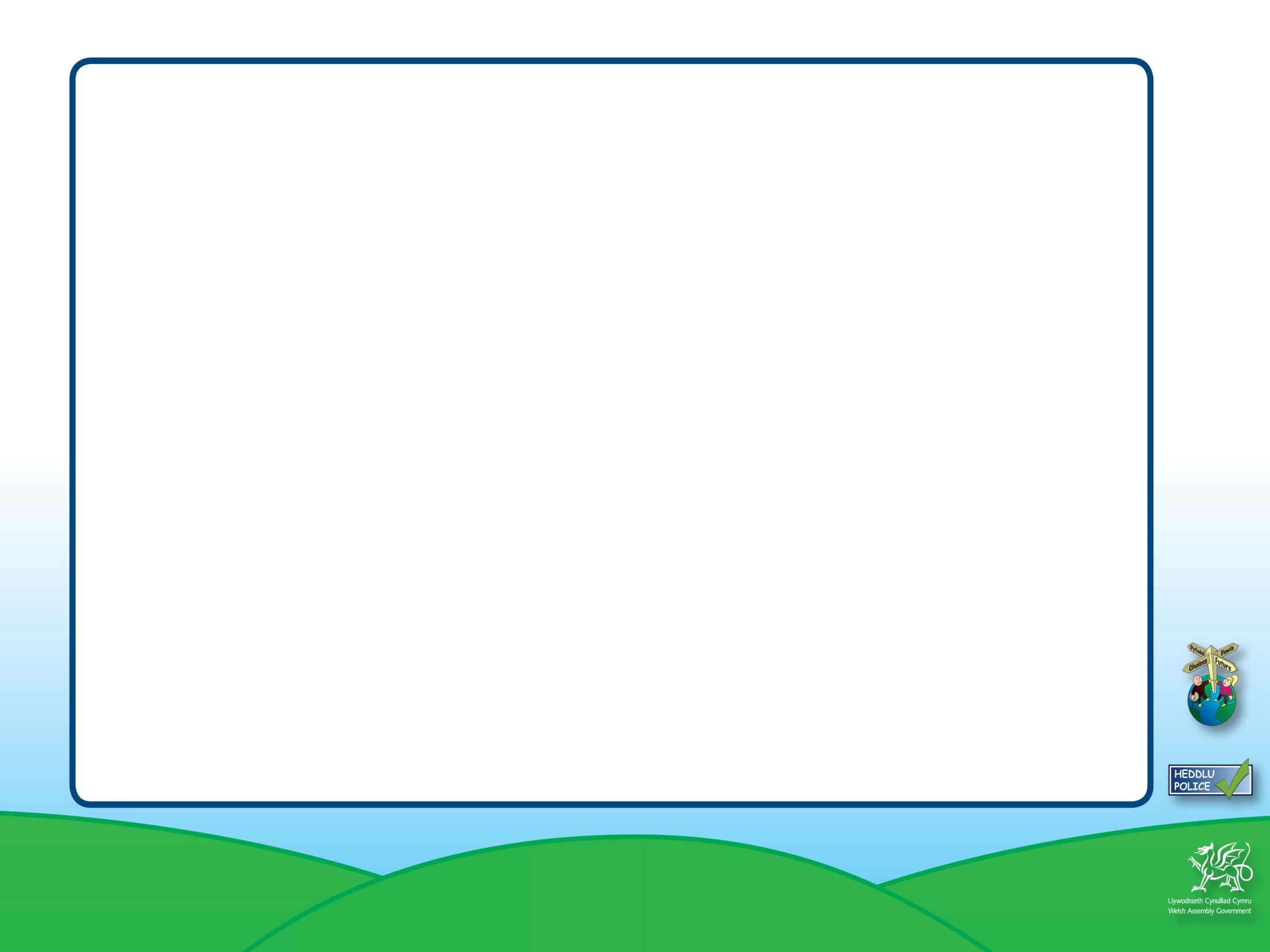 Legal or illegal?
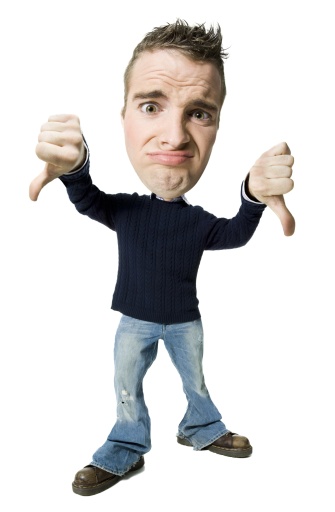 19 year old female having sexual intercourse with her 15 year old boyfriend.
Illegal
[Speaker Notes: The fifteen year old is underage. The 19 year old could be prosecuted for sexual assault  which may carry a prison sentence of between 6 months and 10 years.]
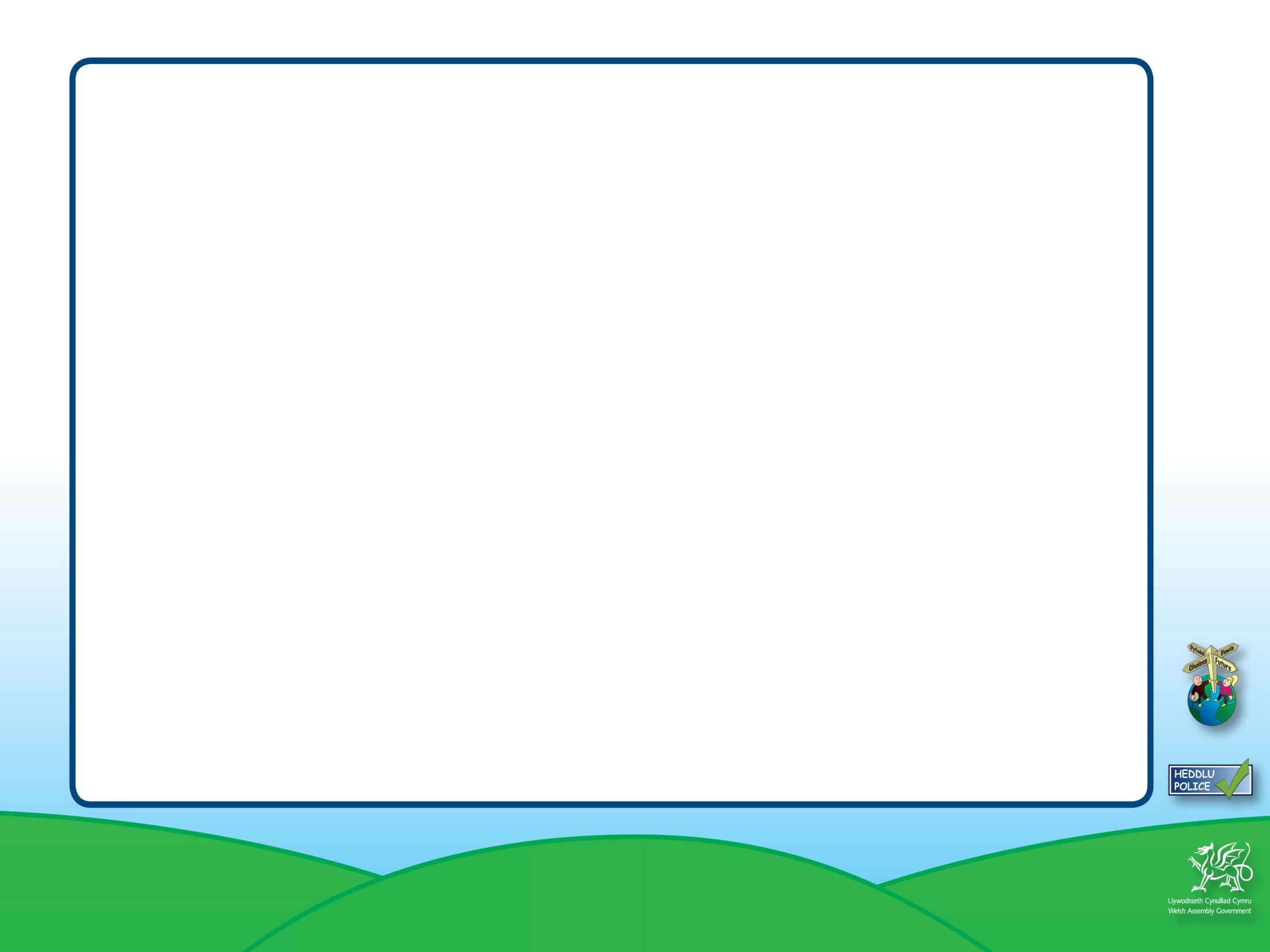 Legal or illegal?
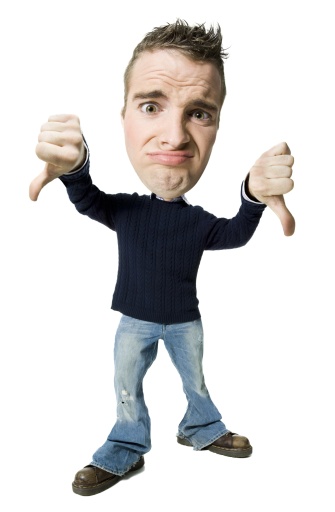 13 year old male being shown a pornographic film by a 34 year old friend of his mum.
Illegal
[Speaker Notes: This is the offence of causing a child to watch a sexual act and can carry a penalty in law of 6 months to up to 10 years in prison for a serious offence.
 It may also be the offence of causing or inciting a child to engage in sexual activity which carries the penalty in law of a prison sentence from 6 months to 14 years, pending the seriousness of the sexual activity that is engaged in.]
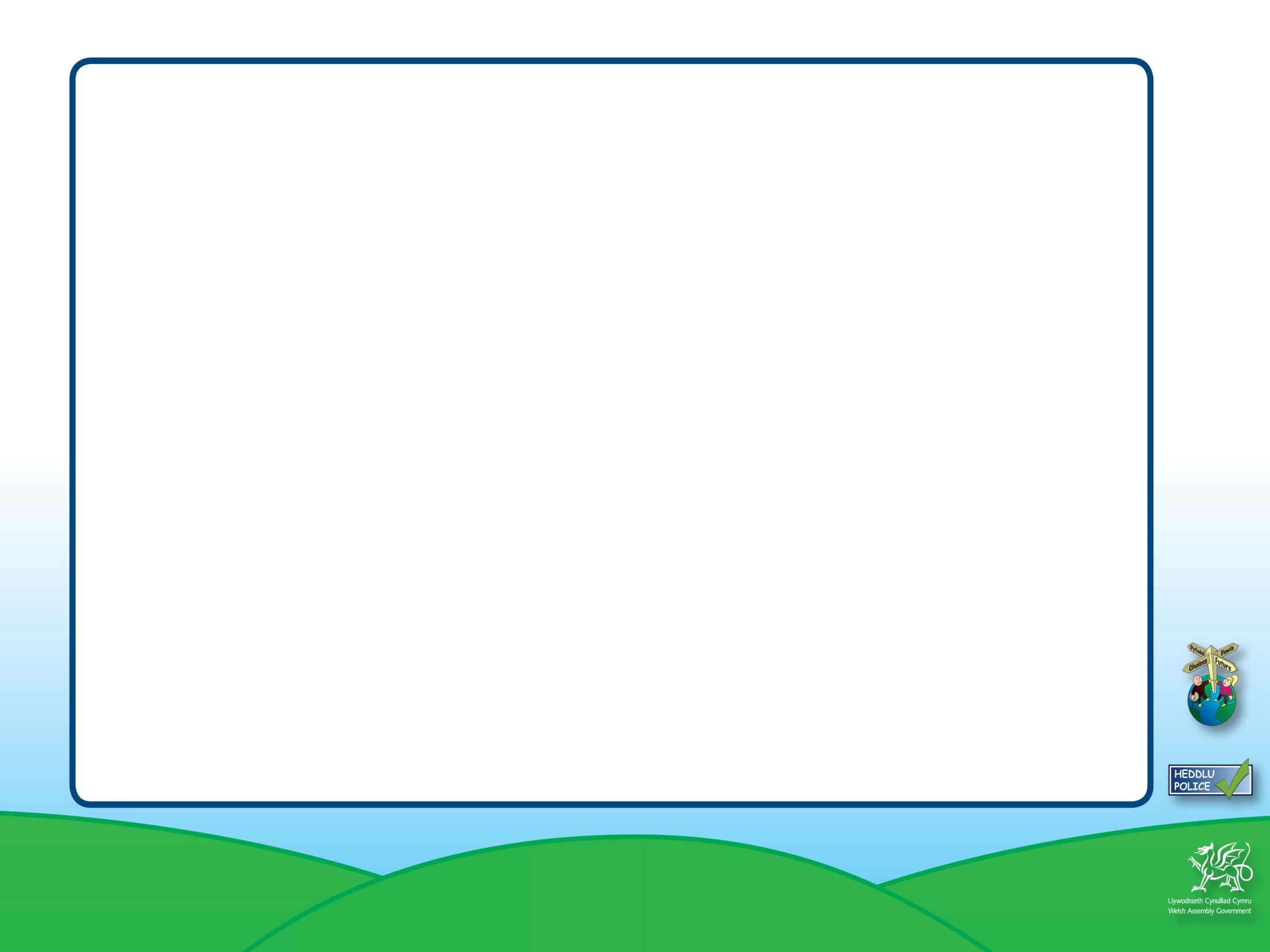 Legal or illegal?
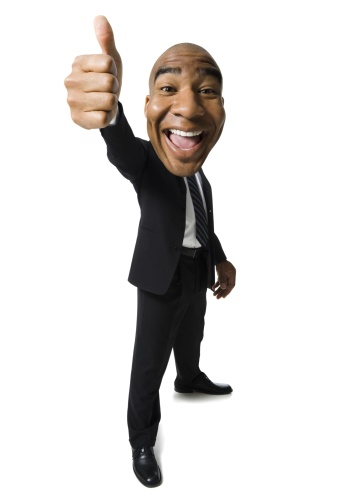 Consenting 18 year old boys having sex.
Legal
[Speaker Notes: The law in Wales states sexual consent is only possible if both partners whether same or different sex couples are 16 years of age.]
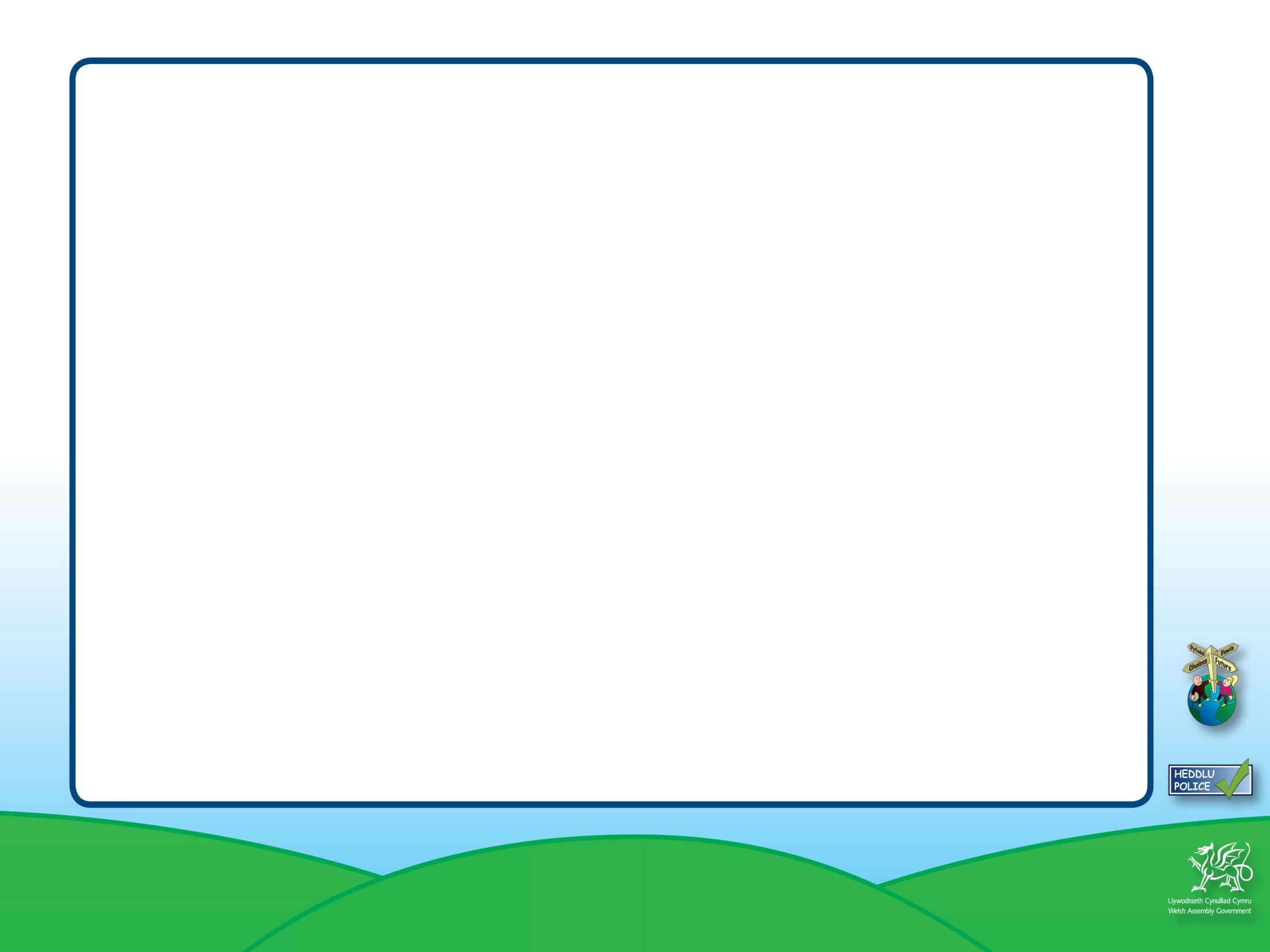 Legal or illegal?
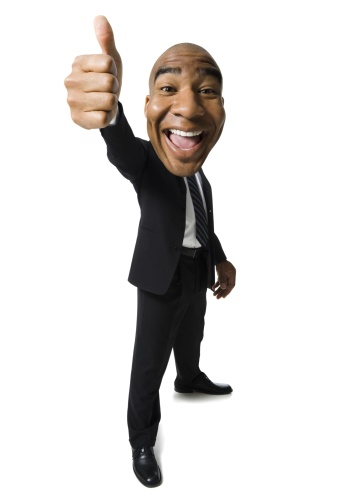 A 15 year old female dating an 18 year old male.
Legal
[Speaker Notes: It all depends on the meaning of the term dating. If the relationship is not sexual then no offences are being made. However, if the relationship involves sexual activity then in law the male could face prosecution and a jail sentence of up to two years.]
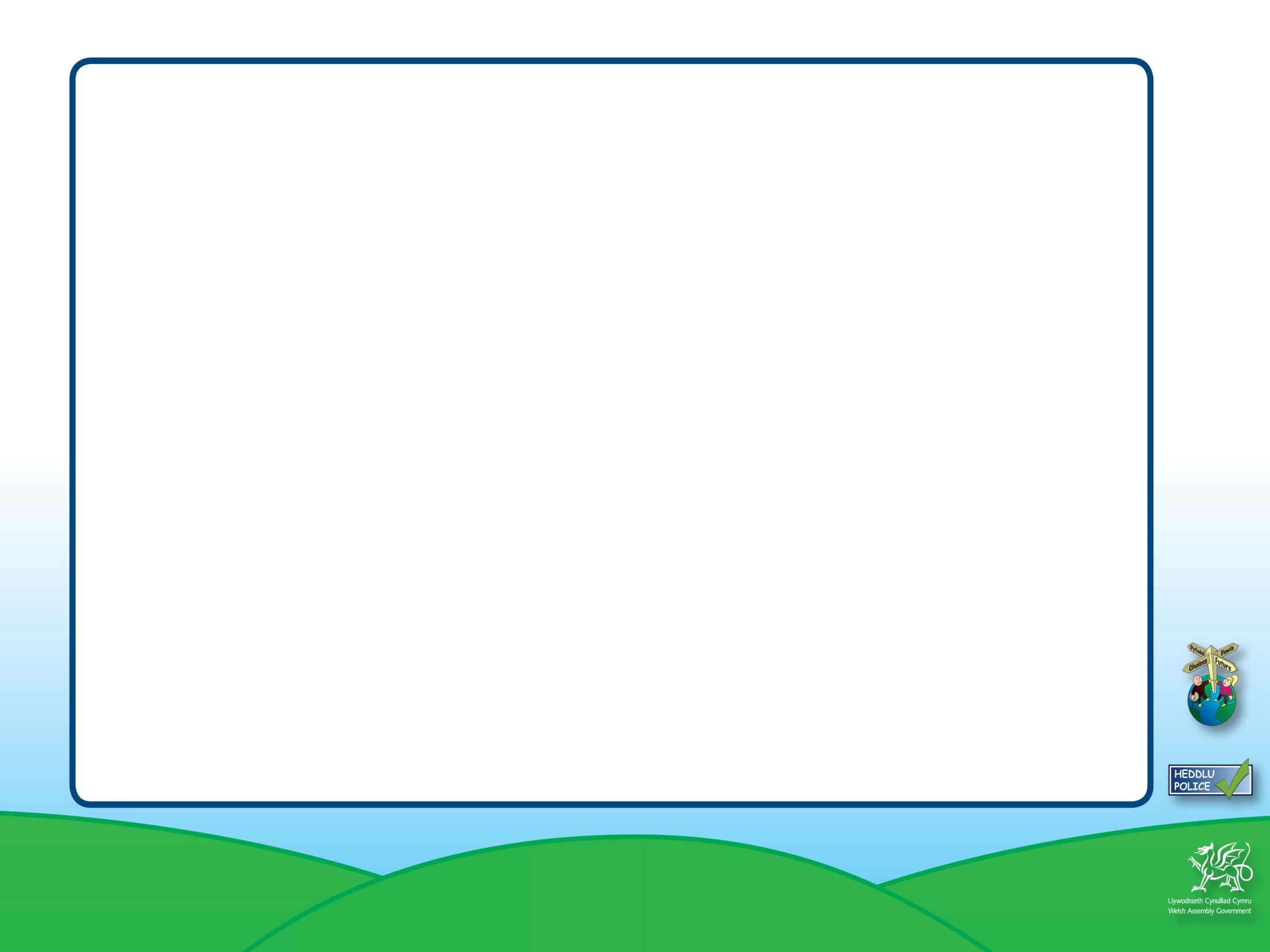 Legal or illegal?
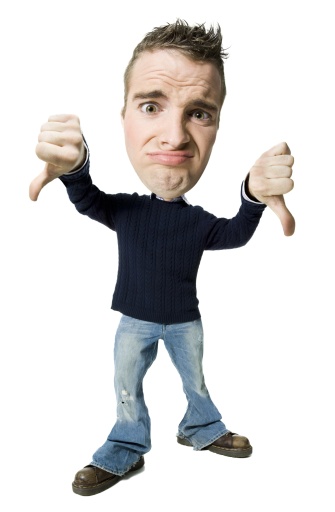 21 year old female demanding that a 15 year old male masturbate in front of her.
Illegal
[Speaker Notes: This is the offence of causing or inciting a child to engage in sexual activity which carries the penalty in law of a prison sentence from 6 months to 14 years, pending the seriousness of the sexual activity that is engaged in.]
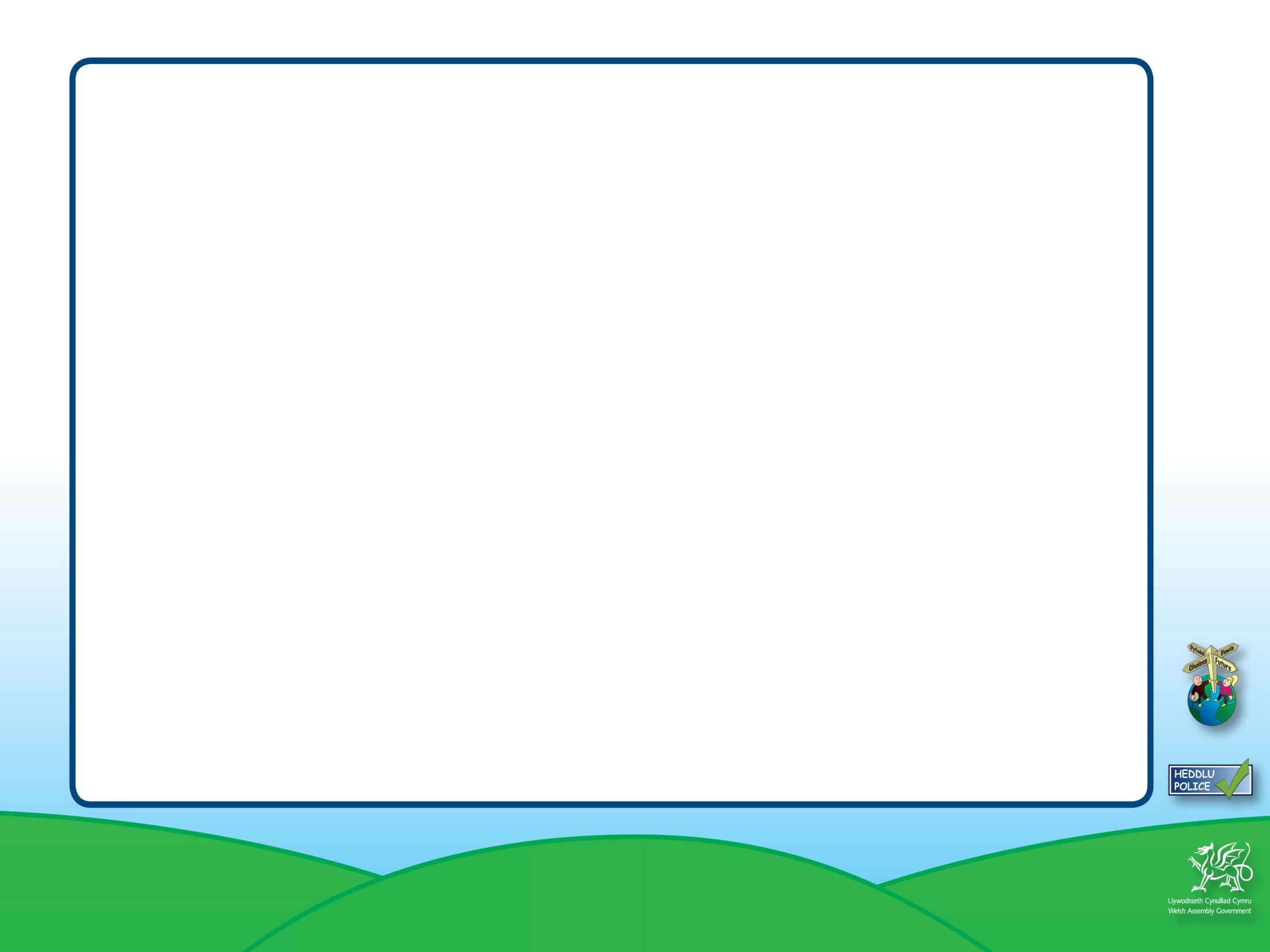 Legal or illegal?
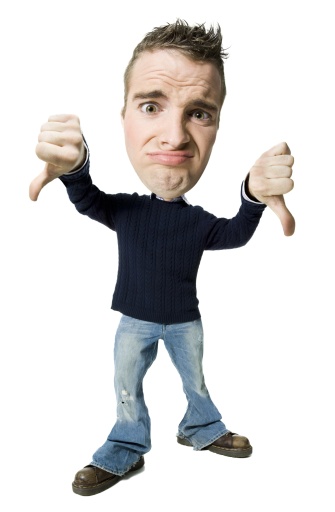 A professional photographer encouraging a 14 year old girl to pose naked for sexy photos.
Illegal
[Speaker Notes: These photos would be considered indecent images of a child. Dependant on the level of indecency of the image  the penalty is up to 10 years imprisonment and registration as a sex offender.]
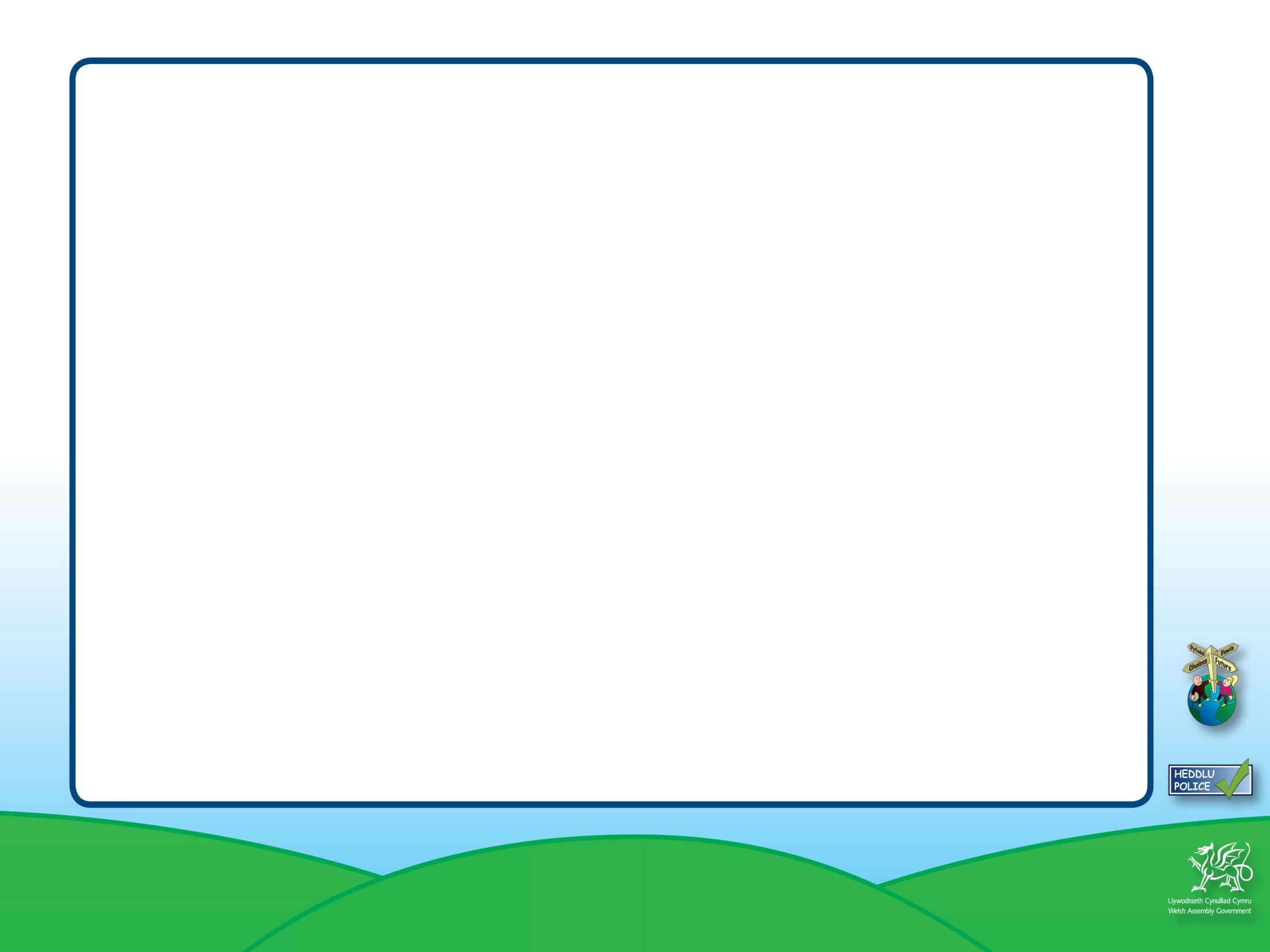 Legal or illegal?
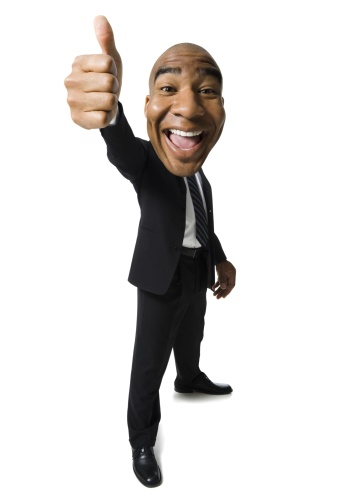 17 year old female living with her 28 year old girlfriend.
Legal
[Speaker Notes: Both are over the legal age of consent and the 17 year old girl is free in law to live with her partner only with her parents’ consent.]
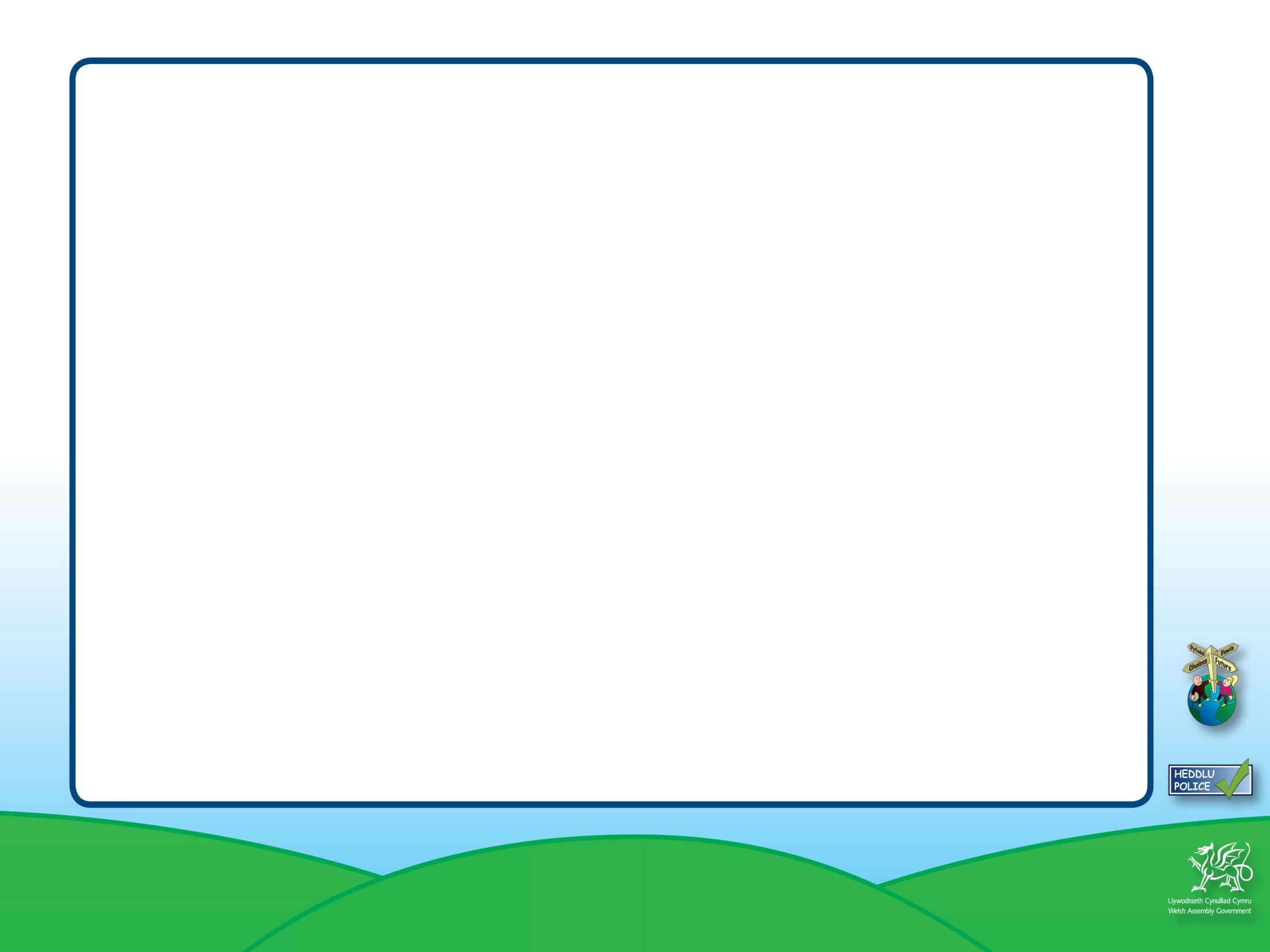 Legal or illegal?
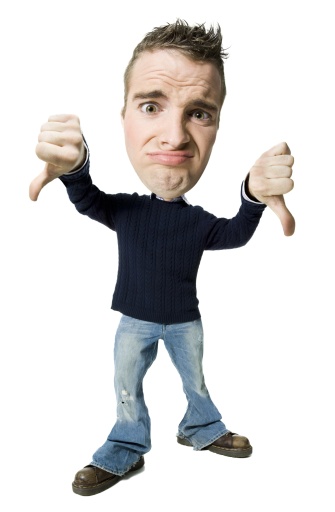 Two 18 year olds having sexual intercourse in front of an 11 year old who they know is watching them.
Illegal
[Speaker Notes: This is the offence of engaging in sexual activity in the presence of a child. The penalty in law may be between 6 months and up to 10 years.]
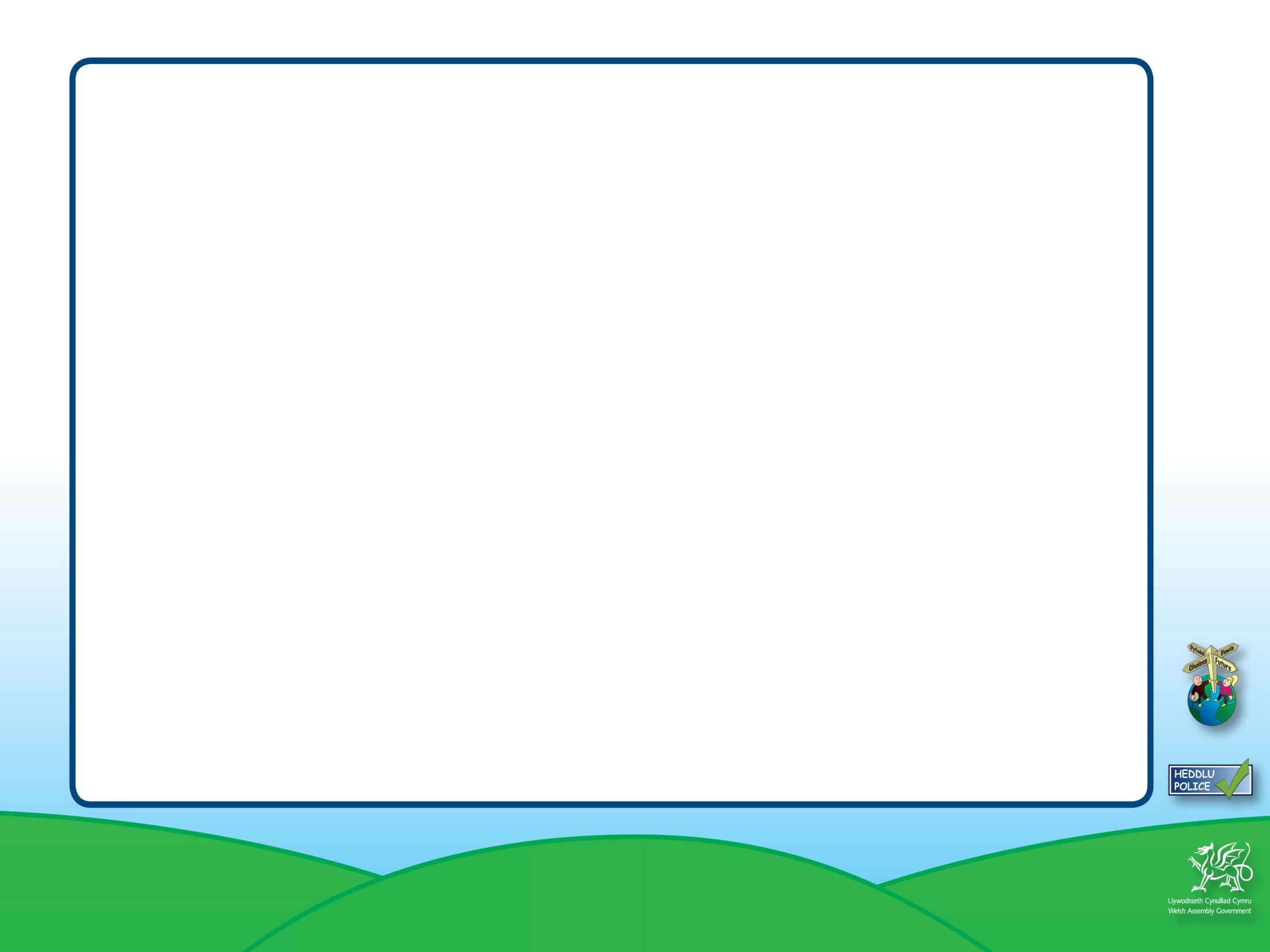 Legal or illegal?
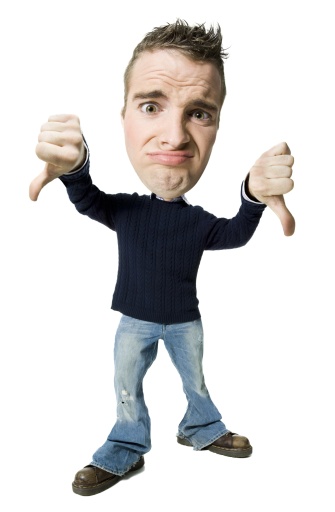 43 year old man, pretending to be a 15 year old boy, whilst talking on the Internet to a 14 year old girl. The man arranges to meet her with the intention of starting a sexual relationship.
Illegal
[Speaker Notes: The offence is of meeting a child following sexual grooming. Grooming is befriending a child with the intention of sexually harming the child. The penalty in law for this offence is from around 6 months to up to 10 years.]
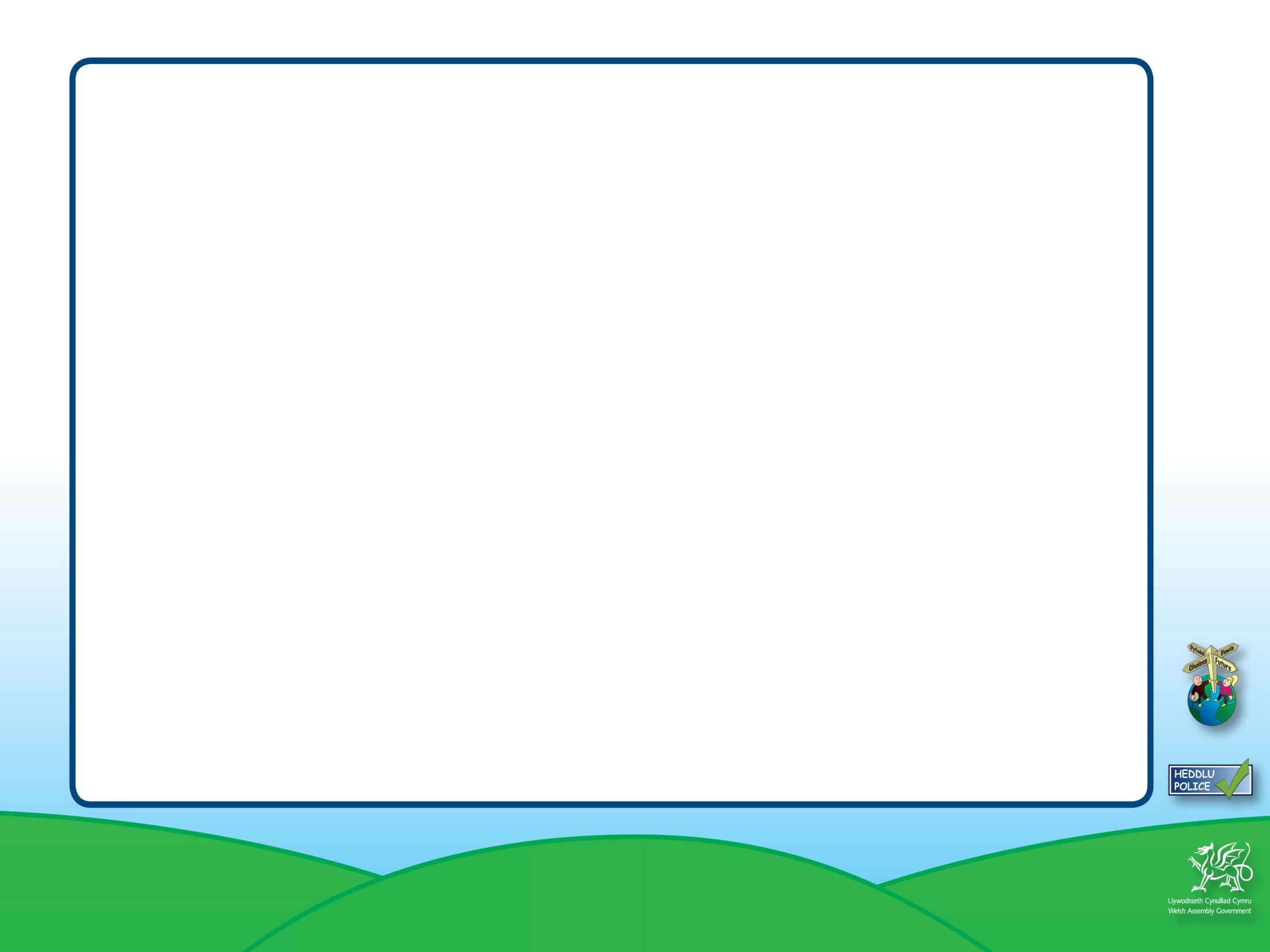 Legal or illegal?
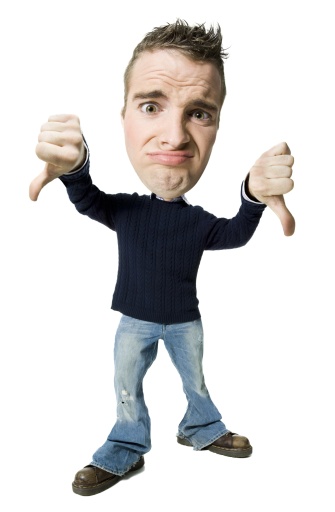 12 year old female performing oral sex on a 17 year old male.
Illegal
[Speaker Notes: Under the age of 13 a child is not able in law to consent to sex. Penetration of the mouth, vagina or anus is considered to be rape and is punishable by life imprisonment.]
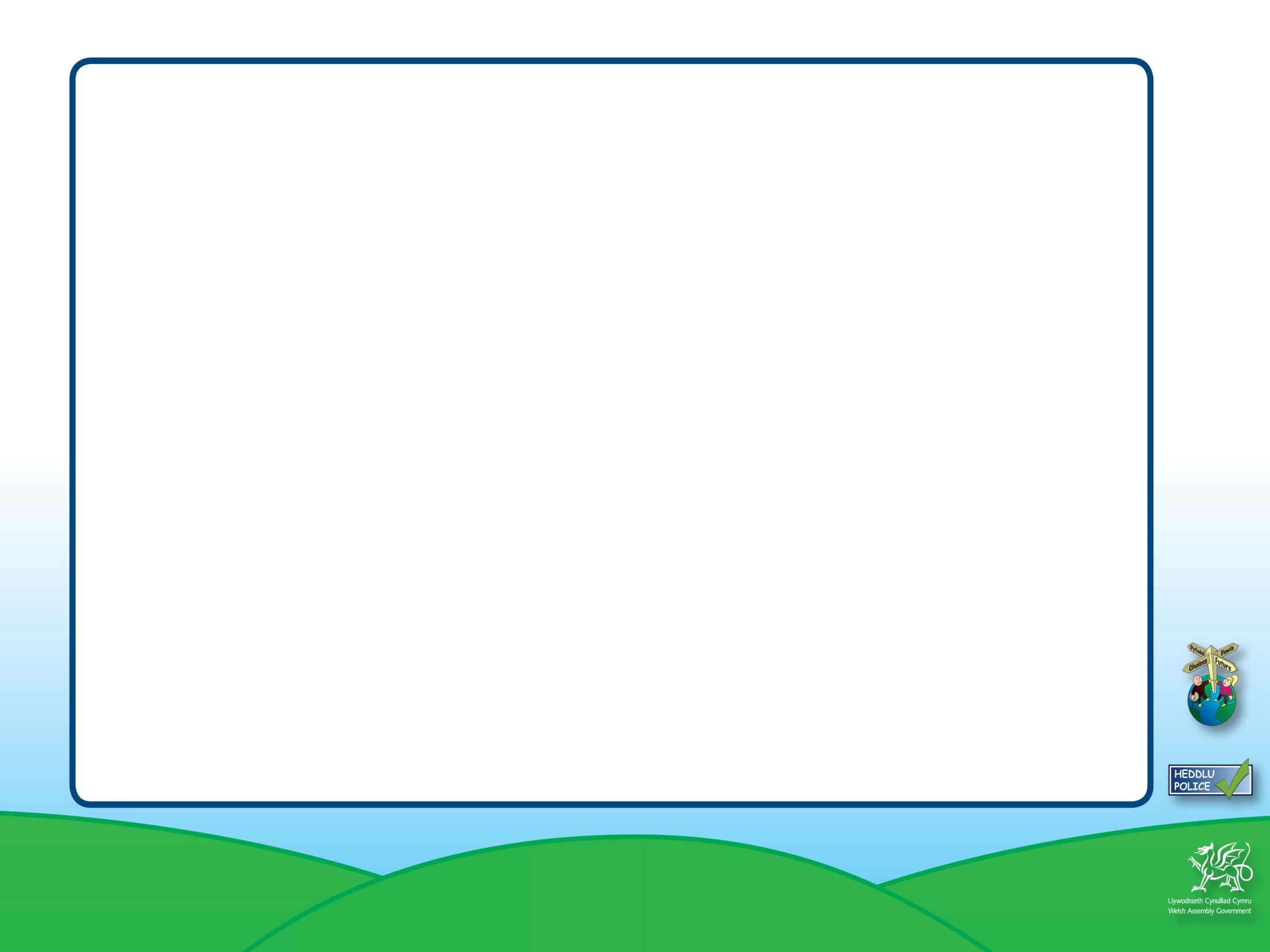 Legal or illegal?
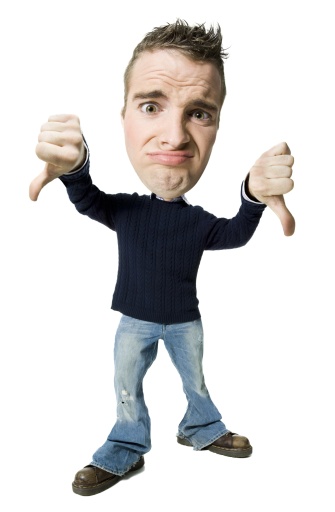 24 year old female having a sexual relationship with her 15 year old girlfriend.
Illegal
[Speaker Notes: The fifteen year old is underage. The 24 year old could be prosecuted for sexual assault which carries a prison sentence of between 6 months and 10 years.

It is also important to note that it is not legal for someone 18 or older who is in a position of care /authority e.g. teacher, doctor, police officer, youth worker etc. to have sexual relationships with someone  under 18.]
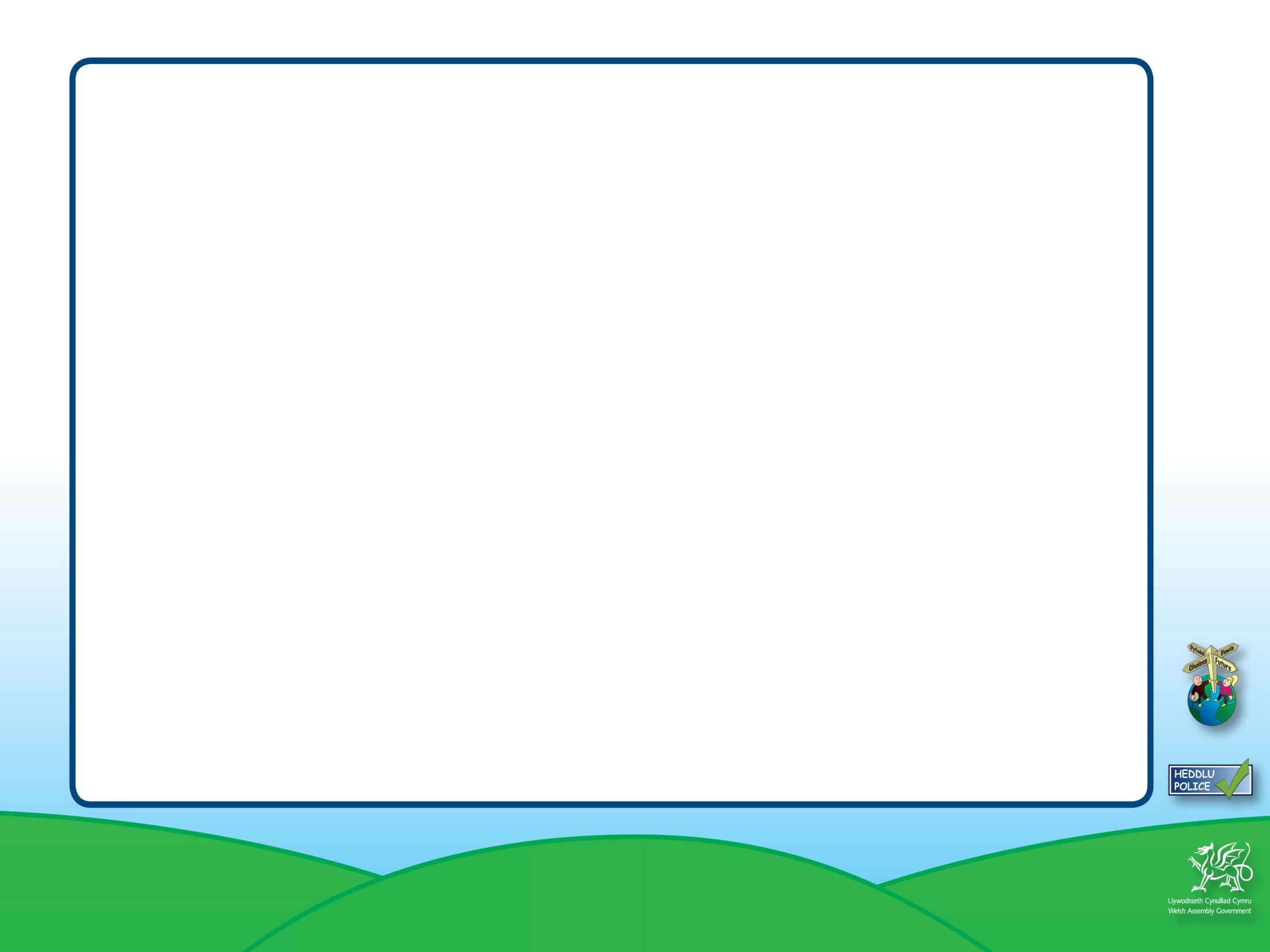 Legal or illegal?
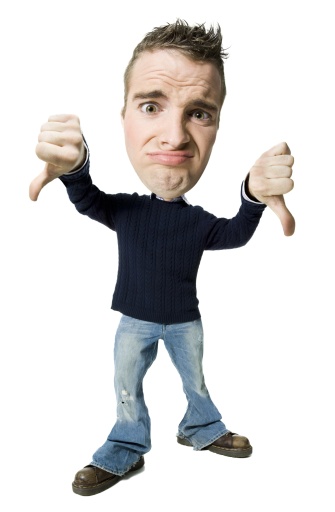 A 19 year old male having sex with his 19 year old girlfriend who has passed out at  a party.
Illegal
[Speaker Notes: Both people are old enough to give sexual consent, however, the girl was drunk and therefore did not have the capacity to give consent. This is rape. The male could be prosecuted for rape which carries a prison sentence of up to life imprisonment and registration on the Sex Offender’s Register.]
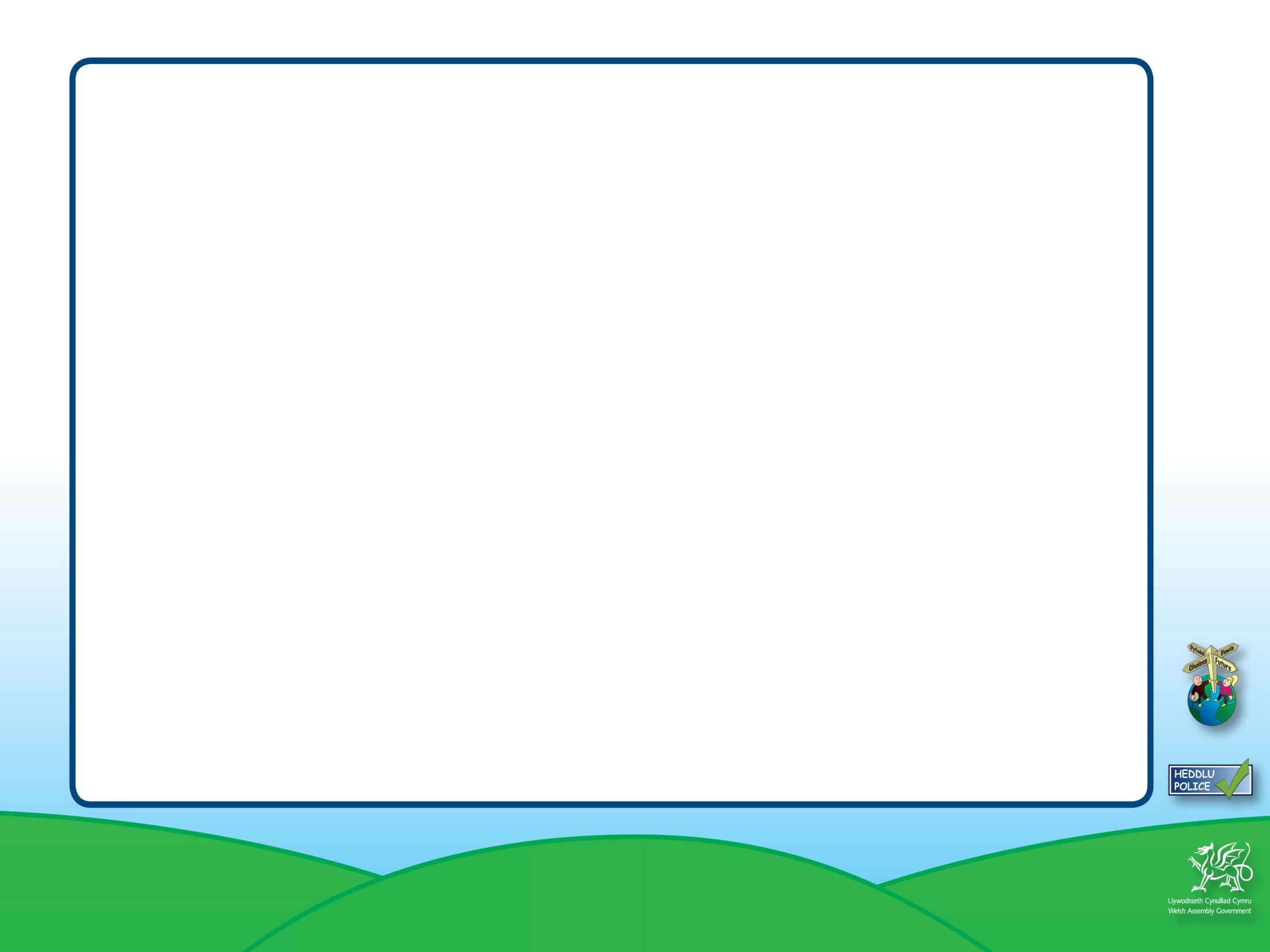 Legal or illegal?
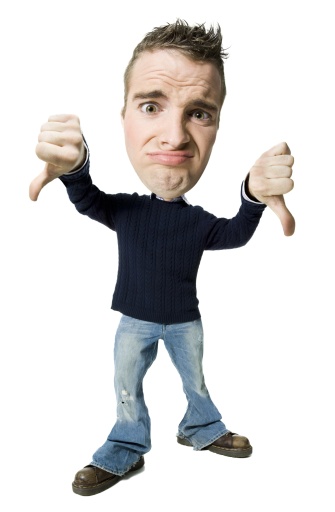 An 18 year old male persuades his 13 year old girlfriend to travel abroad with him. He intends to have sex with her.
Illegal
[Speaker Notes: As the girl is 13 consent is not possible. This is abduction. It is a criminal offence to take or send a child out of the UK without the consent of a person who has parental responsibility for the child. The penalty is up to 7 years imprisonment. 

Statutory sexual assault will occur if he touches her in a sexual manner which carries a penalty of between 6 months and 10 years. 

If sex takes place it is rape with  a possible sentence of life imprisonment.]